Phonics Workshop
In school, we use Letters and Sounds supported by Phonics Play and other interactive resources. Letters and Sounds is split into six phases.
Terminology
Phoneme - The smallest unit of sound. There are approximately 44 phonemes in English (it depends on different accents). Phonemes can be put together to make words. 
Grapheme - A way of writing down a phoneme. Graphemes can be made up from 1 letter e.g. p, 2 letters e.g. sh, 3 letters e.g. tch or 4 letters e.g ough. 
GPC - This is short for Grapheme Phoneme Correspondence. Knowing a GPC means being able to match a phoneme to a grapheme and vice versa. 
Digraph - A grapheme containing two letters that makes just one sound (phoneme).  sh
Trigraph - A grapheme containing three letters that makes just one sound (phoneme). igh
CVC- It refers to words with a consonant phoneme, a vowel phoneme and then a consonant phoneme - it is not referring to letters. Therefore hot, bed, boat and ship are all CVC words but cow and toy are not.
Terminology
Oral Blending - This involves hearing phonemes and being able to merge them together to make a word. Children need to develop this skill before they will be able to blend written words. Robot voice
Blending- This involves looking at a written word, looking at each grapheme and using knowledge of GPCs to work out which phoneme each grapheme represents and then merging these phonemes together to make a word. This is the basis of reading. D-o-g
Oral Segmenting - This is the act hearing a whole word and then splitting it up into the phonemes that make it. Children need to develop this skill before they will be able to segment words to spell them.  Sounding out...C-a-t
Segmenting - This involves hearing a word, splitting it up into the phonemes that make it, using knowledge of GPCs to work out which graphemes represent those phonemes and then writing those graphemes down in the right order. This is the basis of spelling.
Phase 1
Phase 1 develops children's ability to listen to, make, explore and talk about sounds. This phase is split into 7 aspects that are explored and developed through games.
The 7 aspect:
A1 – Environmental
A2 – Instrumental sounds
A3 – Body Percussion
A4 – Rhythm and rhyme
A5 – Alliteration
A6 – Voice sounds
A7 – Oral blending and segmenting.
Phase 2
During this phase, individual phonemes are introduced. Actions are used to help children learn them. 
Set 1: s, a, t, p
Set 2: i, n, m, d
Set 3: g, o, c, k
Set 4: ck, e, u, r
Set 5: h, b, f, ff, l, ll, ss
Tricky Words
Tricky words are those words which cannot be sounded out correctly using the sounds. The only way these words can be read and spelt correctly is by learning them and having plenty of practise.
Phase 2 tricky Words:
I 
go
no 
to
the
into
Phase 3
Set 6: j, v, w, x
Set 7: y, z, zz, qu
Consonant digraphs: ch, sh, th, ng
Vowel digraphs: ai, ee, igh, oa, oo, ar, or, ur, ow, oi, ear, air, ure, er
Tricky Words
Phase 3 tricky Words:
 you 
they 
all 
are 
my 
her 
he 
she 
we 
me 
be 
was
Phase 4
This phase consolidates everything the children have learnt in the previous phases. The main challenge in this phase is to help children to blend and segment words with adjacent consonants e.g. truck, help. These adjacent consonant phonemes can both be heard when you say the word which makes them different from a digraph where there are two letters that make just one sound.
Phase 5
Children will be taught new graphemes and alternative pronunciations for these graphemes. ai/ay, igh/ie
Vowel digraphs: wh, ph, ay, ou, ie, ea, oy, ir, ue, aw, ew, oe, au
 Split digraphs: a_e, e_e, i_e, o_e, u_e
Phase 6
The focus is on learning spelling rules for suffixes.

-s   	-es 	-ing       -ed
-er 	-est 	-y 	        -en
-ful    -ly 	-ment 		-ness
Segmenting
Breaking down words for spelling.
cat
c  a  t
Segmenting
Queen
qu  ee  n
Blending
Building words from phonemes to read.
c  a  t
cat
Blending
Qu  ee  n
queen
What does a Phonics lesson look like?
ResourcesWe use this resource to support the teaching and learning of phonics at school.
http://www.phonicsplay.co.uk
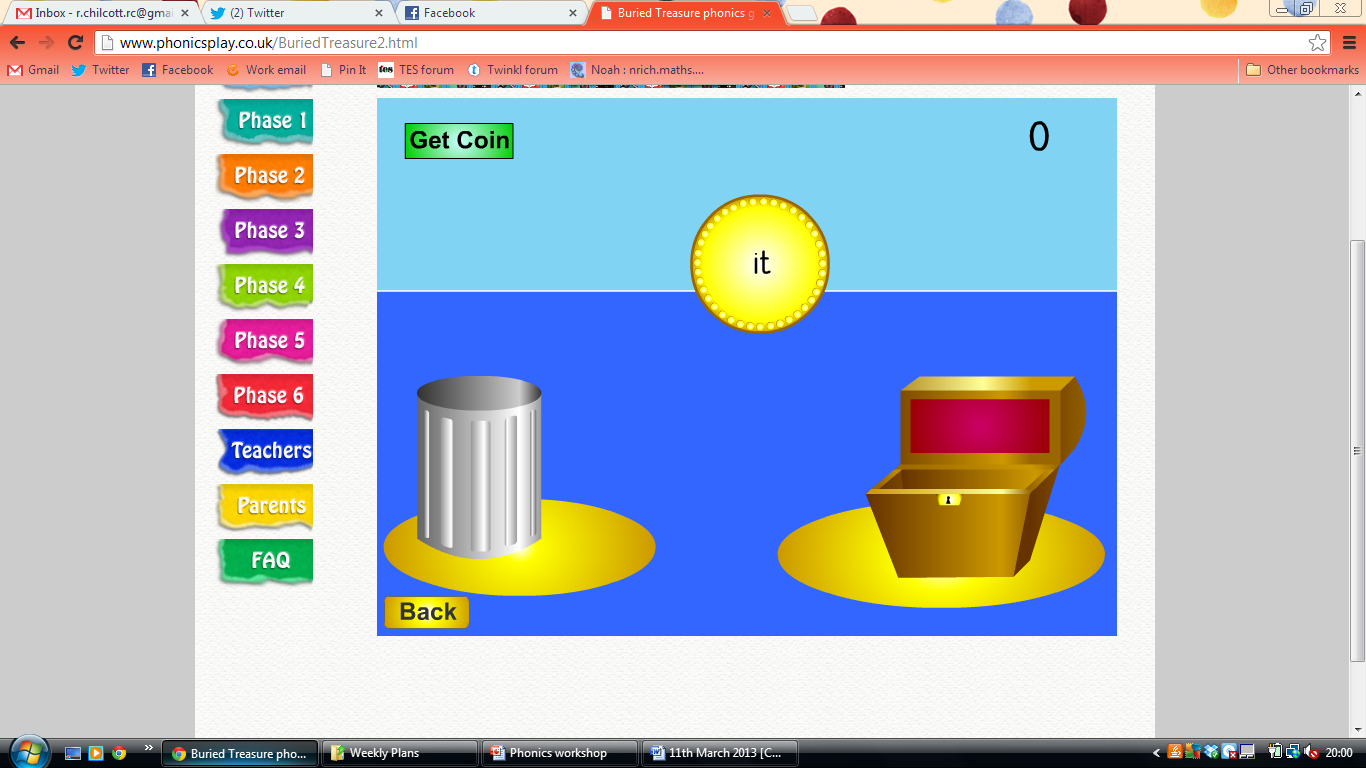 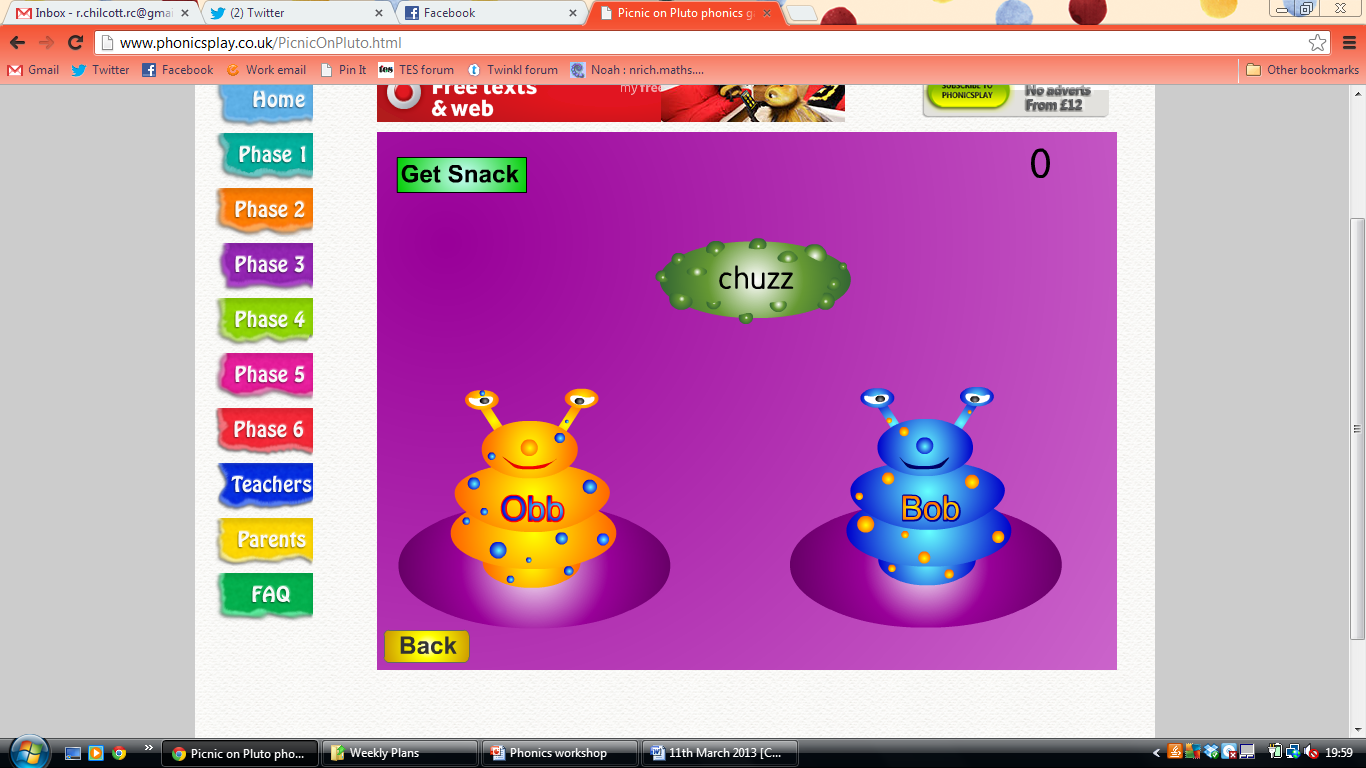 Phonics at Home
Tips for teaching your child the sounds: 
 
It is important for a child to learn lower case or small letters rather than capital letters at first. Most early books and games use lower case letters and your child will learn these first at school. Obviously you should use a capital letter when required, such as at the beginning of the child's name, e.g.. Paul. 
 
When you talk about letters to your child, remember to use the letter sounds rather than the alphabet names of the letters: ay bee see dee ee . The reason for this is that sounding out words is practically impossible if you use the alphabet names. e.g. cat, would sound like: see  ay  tee 

When saying the sounds of b, d, g, j and w you will notice the 'uh' sound which follows each, for example buh, duh... You cannot say the sound without it; however, try to emphasise the main letter sound.